Результати ДПА(ЗНО) 2017
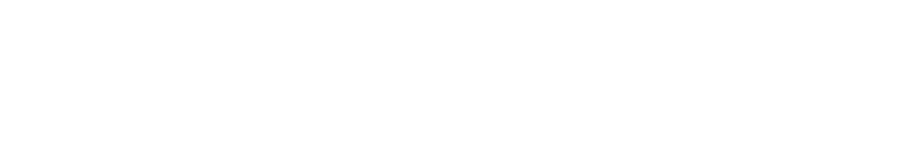